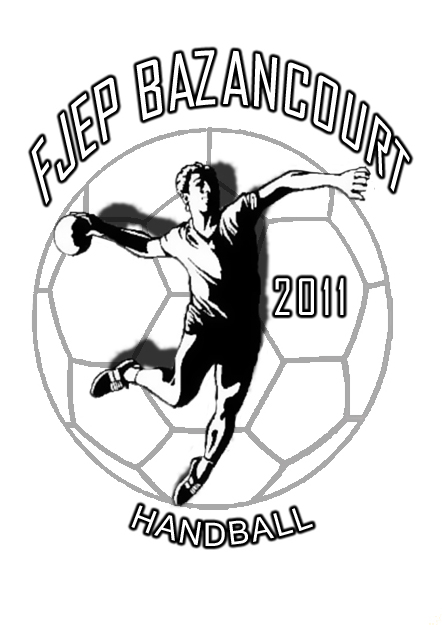 Assemblée générale - FJEP BazancourtSection handball
G. KIEFFERT / N. VALLEE
Structure de la section
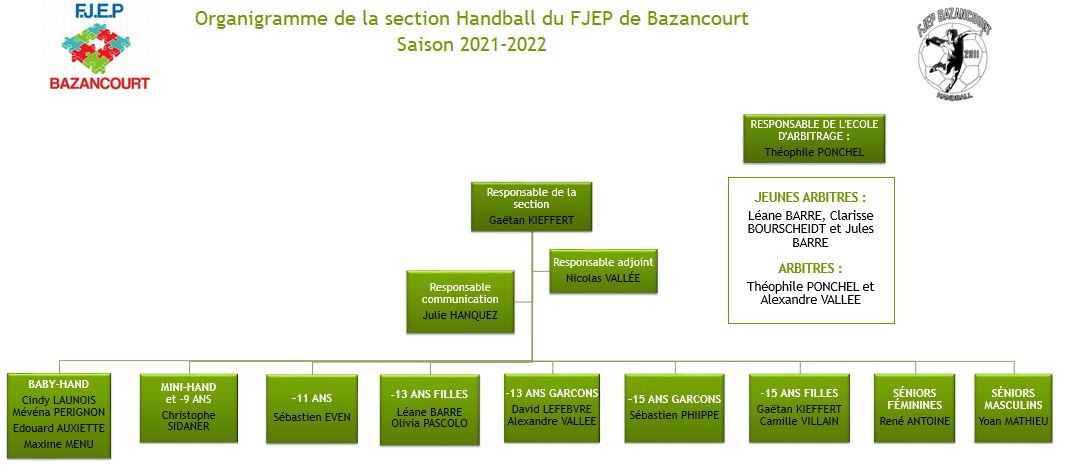 Renforcement de notre structure avec de nouveaux encadrants : ouverture d’un 2nd créneau baby-hand + création -15 filles
Nos sponsors
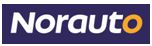 Norauto : https://centres.norauto.fr/marne/dizy/cc-les-bas-jardins?utm_source=google&utm_medium=organic&utm_campaign=mybusiness_local  FINI
Gregory Baryla  FINI
Neotec propreté : https://www.neotec-proprete.com/
Babou : https://www.bmstores.fr/
Sonia Barré Immobilier : https://sonia-barre.business.site/?utm_source=gmb&utm_medium=referral
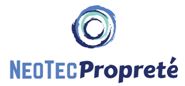 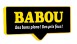 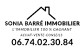 Réduction du nombre de sponsors  besoin de renouvellement
Nos outils de communication
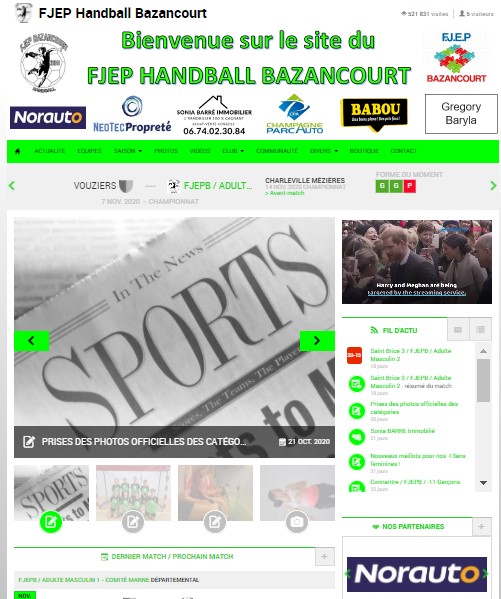 Site internet du club
 Fjep Handball Bazancourt clubéo




Compte facebook
 FJEP Bazancourt Handball
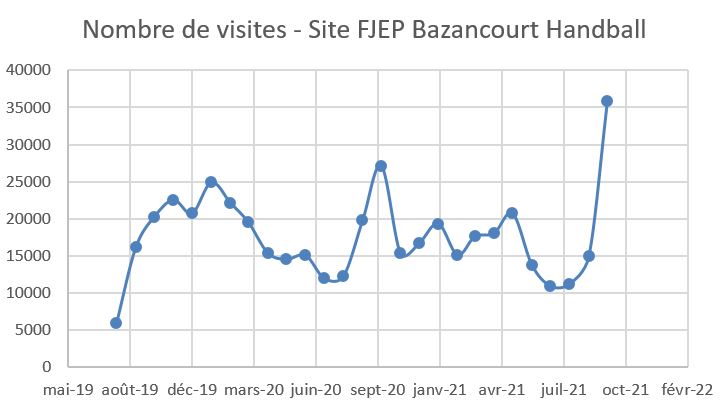 Très forte affluence sur notre site suite à la reprise des compétitions après le COVID
Evolution licenciés
35% de licenciées féminines : stable vs 2020/2021
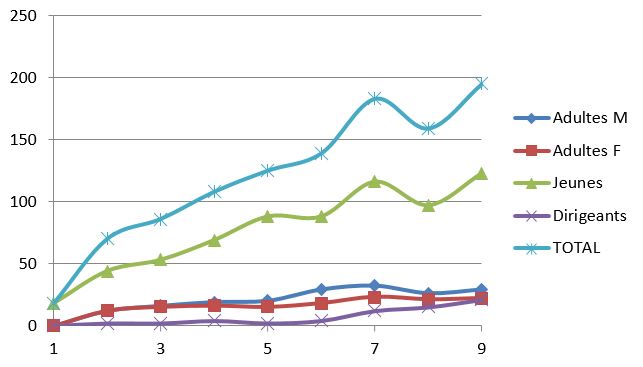 11/12      14/15     15/16      16/17     17/18      18/19     19/20     20/21      21/22
Excellente reprise après l’année passée, notamment chez les jeunes : nous sommes le 4ème club de la Marne en nombre de licenciés
Résultats saison 2020-2021
Quasiment aucun matchs de joué suite à l’arrêt des compétitions fin Octobre 2020
Pas de reprise des championnats en Avril 2021
Evènements du club
Tous les évènements du club (tournoi, BBQ, etc) ont été annulés suite aux contraintes sanitaires
Saison 2021-2022 – Equipes engagées en compétition
9 équipes (stable vs 2020/2021)
Adultes féminines : 2 équipes (inter-départemental)
Adultes masculins : 1 équipe (inter-départemental)
Jeunes -15F : NEW!!
Jeunes -15G
Jeunes -13F 
Jeunes -13G 
Jeunes -11M
Jeunes -9M
Augmentation de notre offre de pratique en compétition aux adhérentes féminines avec une équipe -15 féminines
Bilan financier
2020-2021 : non évalué car non représentatif suite à l’arrêt des compétitions et donc à certaines facturations n’ayant pas eu lieu et au non paiement des licences
2021-2022 : objectif d’être à l’équilibre malgré la gratuité des licences pour les renouvellements 
Nouveau adhérent : pas de réduction du coût de licence alors que les coûts sont réduits par la ligue et le comité
Boutique club : objectif de générer 250€ minimum de bénéfices
Nos besoins pour l’avenir
Facilité l’accès au gymnase du collège
Possibilité d’avoir plusieurs jeux de clefs et badges (9 équipes = 9 intervenants différents) ?
Ou installation d’une boite à clefs pour le badge et duplication uniquement de la clef du portillon ?
Accès à plus de créneaux de gymnase pour les rencontres le WE  possibilité de se rapprocher des villages alentours pour utiliser les gymnases existants et/ou utilisation du gymnase du collège ?